Учитель поэтами воспетый
Содержание
А
Введение
Е. Киселева-Никифорова Сорок тополей (Посвящается учителям-фронтовикам)
В.И. Фирсов Первый учитель (Памяти А.А. Коваленкова)
Заключение
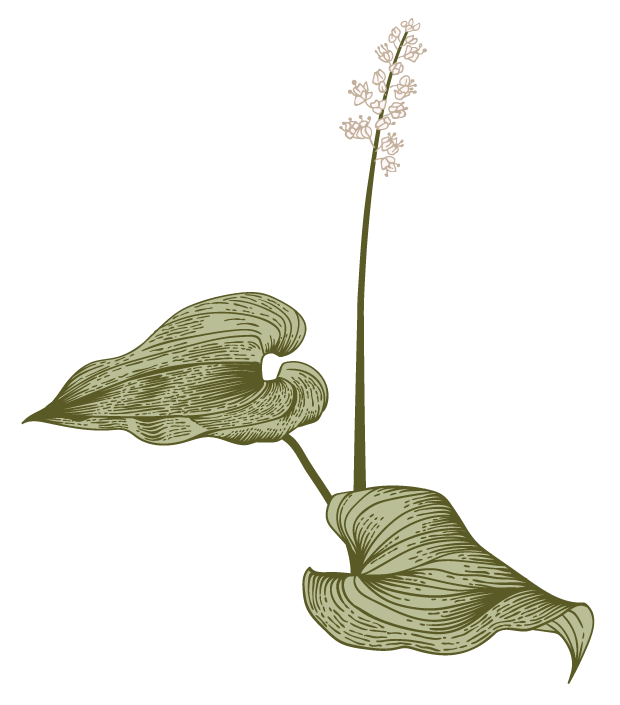 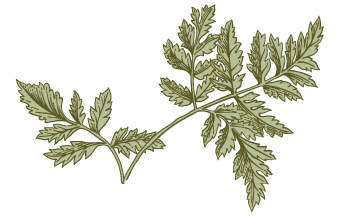 “
Высшее искусство, которым обладает учитель, — это умение пробудить радость от творческого выражения и получения знаний.
”
Альберт Эйнштейн
Введение
Стихи про учителей написаны многими поэтами и это не удивительно. Более десяти лет своей жизни мы так или иначе связаны с учителями. В младшей школе учитель, как наша вторая мама. В средней и старшей школе, учитель – наш путеводитель в большую жизнь.
Хочется поделиться с вами наиболее трогательными, по моему мнению, произведениями, посвященными этой благородной профессии.
Елена Киселева-Никифорова
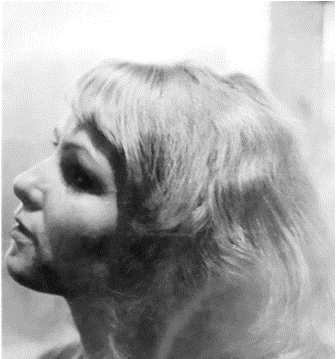 Сорок тополей
(Посвящается учителям-фронтовикам)
Елена Киселева-Никифорова. Поэт, педагог, журналист. Наша современница.​ Член Союза журналистов РФПишет лирико-патриотические песни с 2005 года. Живет на Северном Кавказе, в городе Ставрополе, работает во Дворце детского творчества: педагог-методист центра развития инновационных технологий, научно-методической и исследовательской работы. Редактор газеты СДДТ для подростков и юношества «Я — ставрополец!».
С рассветом, после бала выпускного,
Весть грозная повергла всю страну.
Прощаясь, провожала школа
Мальчишек, уходивших на войну.

Они на память возле школы
В ряд посадили сорок тополей,
Чтоб слышали звонок веселый,
Чтоб двор стал краше и родней.

Ушел на фронт и молодой учитель,
Вчера еще стоявший возле парт.
Надев на плечи рядового китель,
Сменил указку на тяжелый автомат.

И в эшелоне все шутил учитель,
Подбадривал и веселил ребят,
И уверял, что каждый — победитель
Вернется скоро в блеске всех наград.
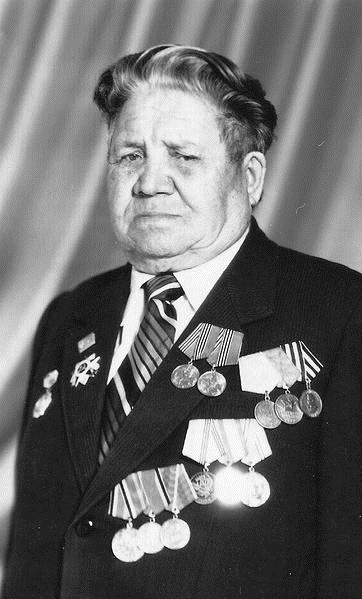 Работал в г. Балей директором средних школ, заведующим районным отделом народного образования, с 1967 года - в р.п. Лебяжье инспектором районо и учителем средней школы.
Награжден орденом Отечественной Войны II степени, медалями «За боевые заслуги», « За отвагу»,«За победу над Германией в Великой Отечественной войне 1941 – 1945 гг.».
МИХАИЛ НИКИТИЧ
ВОЛОЖАНИН
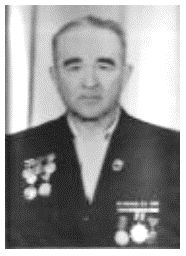 Заслуженный учитель РСФСР, участник  Великой Отечественной войны, организатор
музеев физкультуры и спорта в Забайкалье, отличник просвещения СССР 
В 1943 г. был призван на фронт. Воевал на Ленинградском и Центральном фронтах. Был награжден медалями: «За оборону Советского Заполярья», «За победу над Германией в Великой Отечественной войне 1941–1945 гг.», «За победу над Японией», орденами Отечественной войны I и II степени
По всем фронтам война их разбросала:
Кого на Волгу, в Мурманск, или Крым.
И не щадя огнем их поливала,
Считая павших сквозь кровавый дым.

Четыре года в сапогах солдатских!
Дошел учитель до чужих границ.
Мечтал обнять своих ребят по-братски,
Увидеть вновь улыбки милых лиц...

Из сорока лишь четверо вернулись,
С медалями и в блеске ордена.
Им повезло — со смертью разминулись,
Но на висках блестела седина.
БОРИС ЛЬВОВИЧ ЛИГА
Педагог, почетный гражданин Читы (1973). С 1937 учитель математики Чит. пед. уч-ща. Участник ВОВ, командир роты (1942–44). В 1938–85 в ЧГПИ: зам. директора по заочному обучению (1944), и.о. директора ин-та (1945), зам. директора по учеб. и науч. работе (1947), 1-й декан физ.-мат. ф-та (1948, 1953–65), зав. кафедрой математики (1951–53). Отличник нар. просвещения (1960). Награжден орденами Трудового Красного Знамени (1961), Отеч. войны 1-й ст. (1985), медалями.
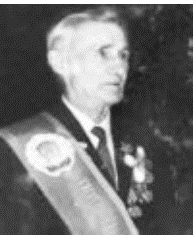 Шумели долго на ветру у школы
Все сорок стройных юных тополей,
И не было на свете горше боли,
И не было священней тех аллей!

Они в окно учителю кивали,
Шурша листвой, беседовали с ним,
И на глазах взрослели, расцветали,
И каждый жил под именем своим.

Но и деревья тоже умирают.
Остался тополь нынче лишь один.
Один...Но память вечна. Не сгорает,
И наш народ — как был — непобедим!
***
НИКОЛАЙ АЛЕКСАНДРОВИЧ КАСЛОВ
Владимир Иванович Фирсов
Первый учитель
(Памяти А.А. Коваленкова)
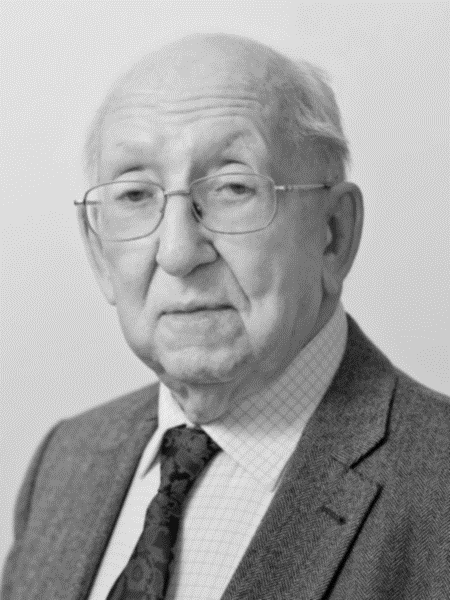 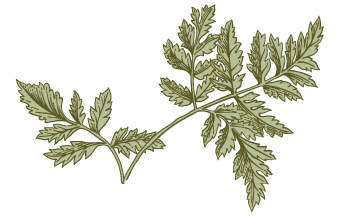 Владимир Иванович Фирсов 
советский и российский поэт, переводчик, редактор. Общественный деятель. Член Союза писателей СССР, в течение многих лет входил в редколлегию журнала «Молодая гвардия». Автор белее 30 книг стихов и поэм.
Русский советский поэт-песенник и прозаик, педагог, фронтовой корреспондент.
Участник Великой Отечественной войны. Служил в газете Карельского фронта «В бой за Родину», многократно бывал на Мурманском и Кандалакшском направлениях. В 1942 был ранен, лечение проходил в г. Чкалов. Реабилитирован.
Позднее преподавал стихосложение в Литературном институте им. А. М. Горького и других институтах.
Я помню сожжённые сёла
И после победного дня
Пустую холодную школу,
Где четверо кроме меня,
 
Где нам однорукий учитель
Рассказывал про Сталинград...
Я помню поношенный китель
И пятна — следы от наград.
 
Он жил одиноко при школе
И в класс приходил налегке.
И медленно левой рукою
Слова выводил на доске.
 
Мелок под рукою крошился.
Учитель не мог нам сказать,
Что заново с нами учился
Умению ровно писать.
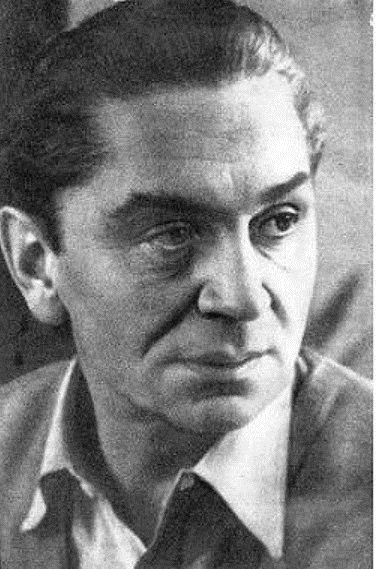 Александр Александрович
Коваленков
Ему мы во всём подражали —
Таков был ребячий закон.
И пусть мы неровно писали,
Зато мы писали, как он.

Зато из рассказов недлинных
Под шорох осенней листвы
Мы знали про взятье Берлина
И про оборону Москвы.
 
Дымок от землянок лучился
Жестокой печалью земли.
— Любите, ребята, Отчизну,
Её мы в бою сберегли...
 
И слово заветное это
Я множество раз выводил.
И столько душевного света
В звучанье его находил!
Кадровый военный, участник Сталинградской битвы, после тяжелого ранения двадцативосьмилетний фронтовик изучал со студентами строевую подготовку, оружие, способы маскировки и т.д. – все, чем владел сам. А еще ежедневно проводил утренние зарядки в сопровождении маршевых песен - Алексей Георгиевич был очень музыкален и хорошо пел.
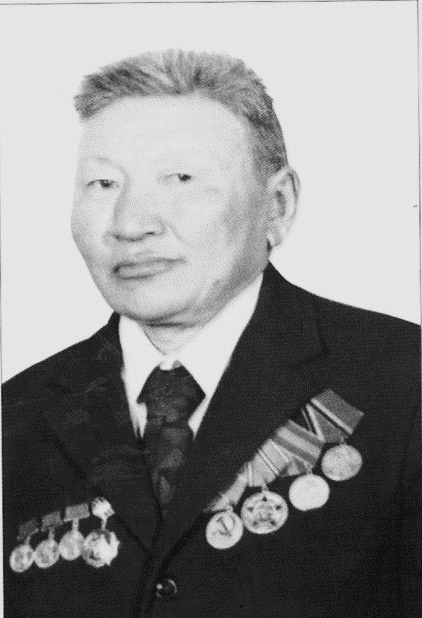 Базарсадо Батоев
А после поношенный китель
Я помню как злую судьбу —
Лежал в нём мой первый учитель
В некрашеном, светлом гробу.
 
Ушёл, говорили, до срока,
Все беды теперь позади...
Рука его так одиноко
Лежала на впалой груди!
 
Могилу землёй закидали.
И женщины тихо рыдали.
И кто-то негромко сказал:
— Медалей-то, бабы, медалей!
Ить он никогда не казал...
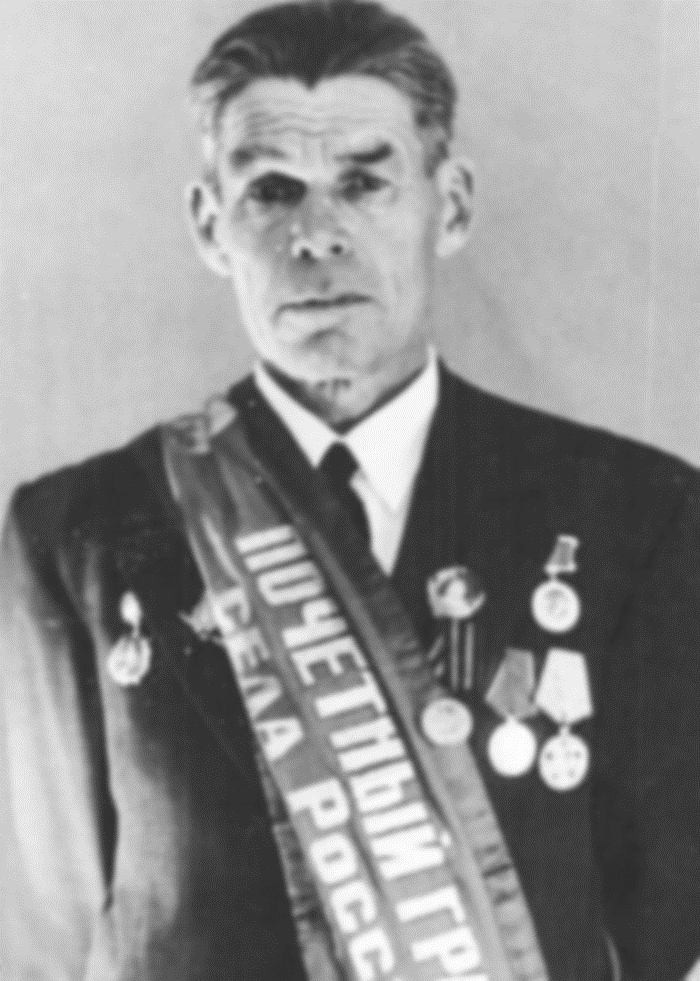 С 1938 учитель в с.Александровский Завод. В 1939 призван в армию. Участник боя 24.8.1942 под Сталинградом у с. Мал. Россошки, принимал участие в боях под Ростовом-на-Дону, в освобождении Крыма, Прибалтики. После окончания войны более 40 лет проработал учителем в школе. Почетный гражданин с. Мал. Россошки, его имя носит Александрово-Заводская ср. школа, на здании к-рой укреплена мемориальная доска. Награжден орденом Ленина (1972), медалями.
ГЕОРГИЙ АНДРЕЕВИЧ
СТРЕЛКОВ
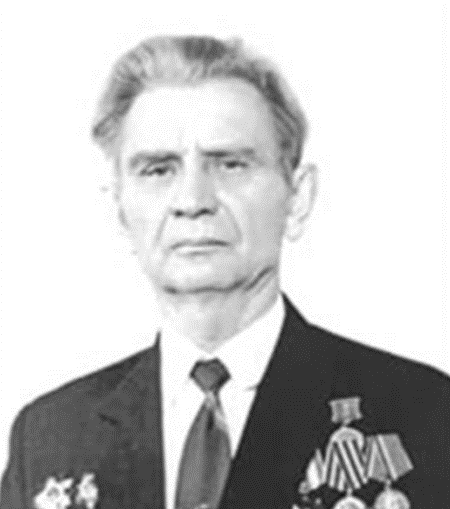 Кадровый военный, участник Сталинградской битвы, после тяжелого ранения двадцативосьмилетний фронтовик изучал со студентами строевую подготовку, оружие, способы маскировки и т.д. – все, чем владел сам. А еще ежедневно проводил утренние зарядки в сопровождении маршевых песен - Алексей Георгиевич был очень музыкален и хорошо пел.
Мой первый учитель! Не вправе
Забыть о тебе никогда.
Пусть жил ты и умер не в славе —
Ты с нами идёшь сквозь года.

Тебе я обязан всем чистым,
Всем светлым, что есть на земле,
И думой о судьбах Отчизны,
Что нёс ты на светлом челе!

***
АЛЕКСЕЙ ГЕОРГИЕВИЧ
ИНЖЕЛЕВСКИЙ
Заключение
Учителя всего мира ежедневно совершают подвиги, ведь это на самом деле огромный труд, требующий большой выдержки, благородства и простой доброты.
И они несут возложенную на них ответственность, невзирая на все трудности .
Поэтому эти стихи лишь «капля в море», которая не может в полной мере воспеть их героизм.
Используемые источники
https://vokrugknig.blogspot.com/2020/10/20.html

https://stihi.ru/avtor/muzalirika

https://goo.su/siBV6s

https://goo.su/aEXOcxS

https://goo.su/VTdMXZA

https://goo.su/ARmXkmn

http://chptk.ru/pages/raznoe/2020/uchitelja_v_voennoe_vremja.pdf

http://ez.chita.ru/encycl/person/?id=6462 

http://encycl.chita.ru/encycl/person/?id=6548
Работу выполнил:
Евгений Шевченко
evgesha.kost2801@gmail.com
Руководитель проекта:
Ленская Наталья Витальевна